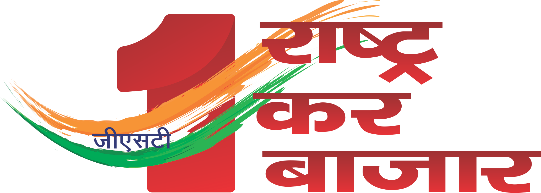 GST Ki Master Class III
Composition and record keeping
This class is in two parts..
PART A-Composition Scheme
What is the composition scheme
Who is eligible to avail composition scheme 
Category of persons excluded from the Scheme
Composition rates and computation of tax
Procedure to be followed

Part B- Accounts and records
Accounts and records to be maintained
Period for which to be retained
2
Part A               Composition Scheme
Composition levy is an option for specified categories of small taxpayers to pay GST at a very low rate on the basis of turnover.

Advantages
  Low rate of tax
  Hassel free simple procedures  for such taxpayers
  Simple calculation of  tax based on turnover
  A very simple quarterly return
3
Composition Scheme
The composition scheme is for
Manufacturers (other than few notified goods)
Traders of goods
Restaurants
having aggregate turnover of Rs 75 lakh in the previous financial year subject to certain conditions and restrictions
The aggregate turnover limit is Rs 50 lakh for following 9 states
Two special category states, Uttrakhand and J & K have opted for keeping the turnover limit as Rs 75 lakh
4
Composition Scheme
Aggregate turnover for determination of eligibility: 
Total all India turnover of all units under same PAN.
It includes the value of exempt supplies and exports. 
 It does not include the GST paid and the value of supplies received by a person on which he pays tax on reverse charge basis.
Composition Scheme if availed shall include all registered persons having same PAN
Composition scheme availability to a person shall lapse with effect from the date of his reaching the threshold turnover of seventy five lakh rupees.
5
Composition Scheme
Tax rates
6
Composition Scheme
Tax computation illustrated
Taxpayer ‘A’ is a manufacturer having one unit in U P and another in M P.  Total turnover of two units in last FY was Rs 55 lakh. Total turnover of two units in the first quarter of this year was Rs 20 Lakh
7
Composition Scheme-Who is not eligible
Supplier of services except restaurants
Any person who
makes (i) a supply of non-GST goods; or (ii) an inter-state supply; or (iii) a supply that attract TCS
is engaged in manufacture of goods, namely, ice cream, pan masala or tobacco and manufactured tobacco substitutes
Is a casual or a non-resident taxable person
8
Composition Scheme- Conditions & restrictions
If at the time of opting for scheme he has stock of goods purchased from unregistered person he will pay the tax on such goods
Not entitled to take ITC on inputs
Pay tax on inward supply from unregistered dealers
Pay tax on supply attracting reverse charge 
Shall  not collect any amount as tax
Shall mention on bill of supply “Composition taxable person, not eligible to collect tax on supplies”
Shall mention “composition taxable person” on notice or sign board displayed at a prominent place at his place of businesses
9
Composition Schemes- Procedure
Opting for composition scheme
Return filing
Quarterly- by the 18th  of the month after the quarter
Opting out of composition scheme- Anytime at option
File an application if Form CMP-04
10
Part B:         Accounts and Records
Register person is required to maintain records and accounts of
Production or manufacture of goods Supplies (inward/outward supply, supplier and recipient details, invoice, credit/debit note, delivery challan)
Stock ( receipt, used, lost, balance and location where goods are stored including in transit etc) 
Input tax credit and use of inputs/input service
Output tax payable
Advance payments received and adjusted
11
Accounts and Records
Composition person to maintain simpler records
Warehouse/godown operator/transporter (even if not registered), to maintain record of consignor, consignee, movement, delivery, storage
Agent to maintain records  receipt and supply on behalf principal and records of authorization by the principal
A C&F agent or a carrier having custody of goods on behalf of a registered person shall maintain  details of goods handled by him.
12
Accounts and Records-requirements
It is sufficient (but not necessary) to maintain accounts and records in electronic form
Records can also be maintained manually – Such records are to be kept  and be accessible at related place of business.
Required to retained for six years from the due date of annual return 
Commissioner may for a class of taxable persons 
notify maintenance of additional documents 
prescribes alternative documents, if such class is not able to maintain records as per the provisions of the Act.
 Separate records for works contract ( receipt /supply /payments etc.)
Production of records on demand
13
Accounts and Records-requirements
Every taxable person having turnover exceeding prescribed limit shall get his account audited  by a chartered accountant or cost accountant (Prescribed limit at present is two crore rupees)
He shall  submit the copy of audited annual account  and a reconciliation statement.


Maintaining electronic records:
Are to be authenticated by digital signature
Maintained and preserved  in the manner that these can be restored within reasonable period in any circumstances
On demand to provide details, password, and explanation of codes used.
14
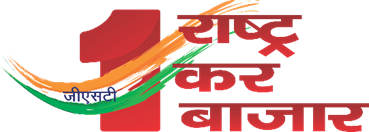 Thank You

The following material is available on www. cbec.gov.in
www.cbec-gst.gov.in
Presentation on GST 
GST – Concept & Status
FAQs on GST in Hindi, English and 10 regional languages
CGST, UTGST, IGST & Compensation Acts
18 Rules
Constitutional Amendment Act